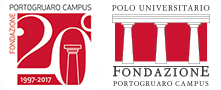 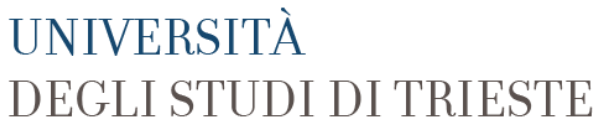 LAUREA IN SCIENZE DELL'EDUCAZIONE
Elementi di pediatria
Prof. Andrea Taddio (Prof. Alberto Tommasini)
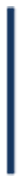 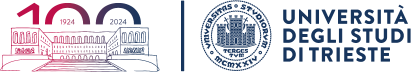 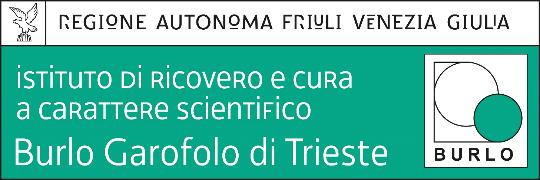 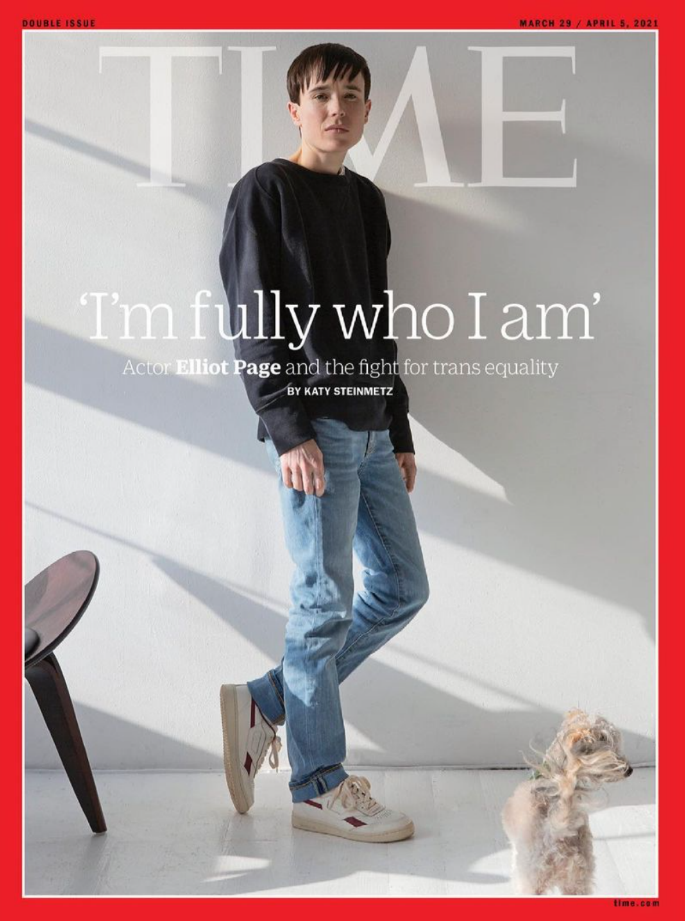 Ho provato una sensazione di vera eccitazione e profonda gratitudine per essere arrivato a questo punto della mia vita». La prima volta che si è sentito un ragazzo è stato a nove anni, dopo che i genitori gli avevano permesso di tagliarsi i capelli. Un piccolo gesto che, però, per lui ha significato molto nonostante la totale inconsapevolezza di vivere queste sensazioni quando si è poco più che un bambino.
https://www.vanityfair.it/experienceis/sostenibilita/2021/03/18/elliot-page-storia-transizione-genere
Dopo essersi dichiarato gay nel 2014, le cose hanno iniziato a migliorare anche se «la sensazione di disagio che provavo per il mio corpo non svaniva mai».  


«Con la pubertà ho attraversato l'inferno, posso dire che l'intervento mi ha salvato la vita». Ora è felice di potersi dedicare al suo lavoro e più grande passione portando in scena un corpo che sente veramente suo.
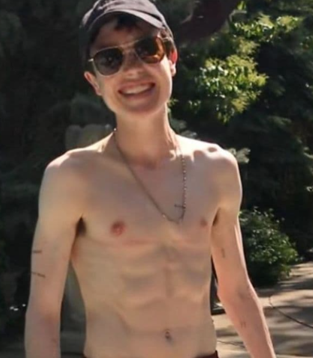 [Speaker Notes: Attaccato per questo gesto: secondo alcuni avere il bisogno di sottoporsi alla mastectomia per esprimere di non sentirsi femmina è in una certa misura un arrendersi agli stigmi binari.]
«Fare questo mestiere – ha spiegato – è stato frutto di un difficile compromesso». Basta pensare al successo che, all'epoca, ha riscosso interpretando il ruolo della teenager incinta in Juno.
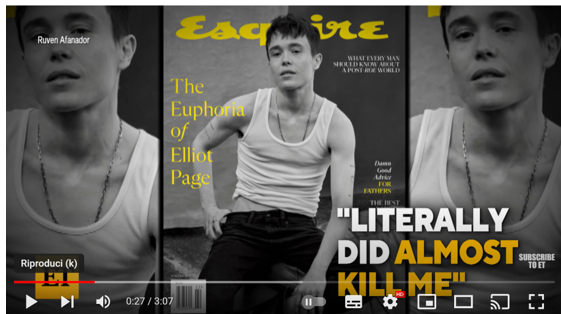 «Con l'adolescenza e vestendo sempre panni femminili, la situazione non faceva altro che peggiorare: per un periodo non riuscivo neanche a guardarmi allo specchio».
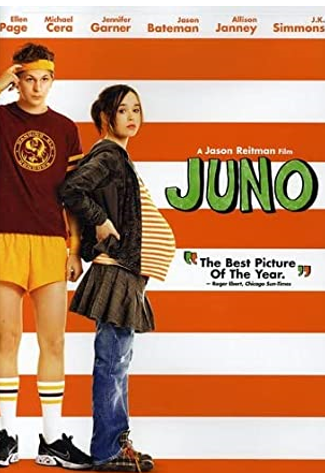 Difficile tematica della gravidanza precoce e indesiderata
CARIOTIPO
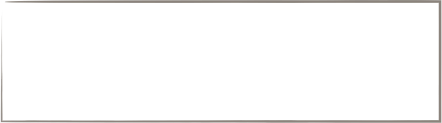 Il sesso biologico è determinato dai cromosomi sessuali: 
XX per una femmina, XY per un maschio
XX
Femmina
XY
Maschio
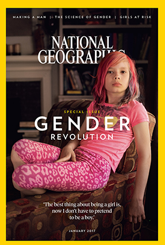 XX
ovaie, vagina, estrogeni, identità di genere femminile e comportamento femminile
XY
testicoli, pene, testosterone, identità di genere maschile e comportamento maschile
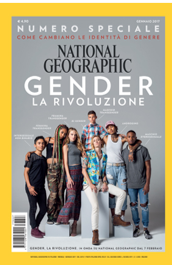 È possibile 
avere XX ed essere fondamentalmente maschi 
in termini di anatomia, fisiologia e psicologia
XY ed essere perlopiù femmine
Aziz
famiglia pakistana, nato in Germania
alla nascita: fallo, uretra in posizione anomala, testicoli non palpabili
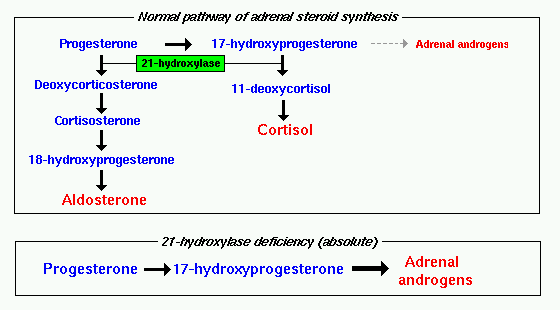 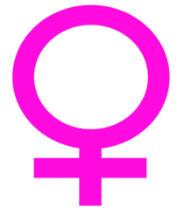 Ecografia: utero e ovaie
Cariotipo: 46 xx

Diagnosi Sindrome Adreno-genitale
	perdita di sali, virilizzazione
indicazione ad assegnare il sesso femminile, ma la famiglia sparisce...
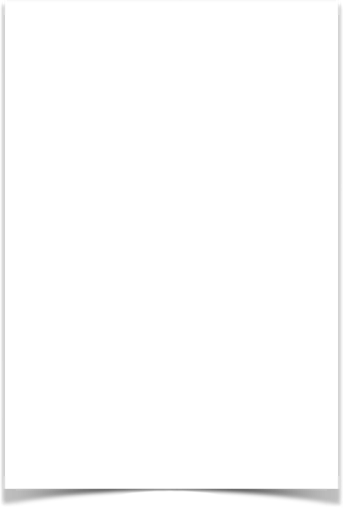 Aziz, 12 anni
ricompare dopo anni in Inghilterra, nel frattempo è stato cresciuto come maschio 
a 12 anni compare il seno… ma “si sente” maschio
SAG
XX
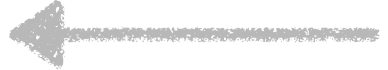 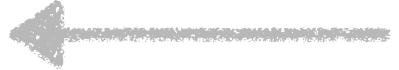 genere assegnato M
genere assegnato F
VS. 0.008% NELLA POPOLAZIONE GENERALE
Sindrome 
da Insensibilità 
agli Androgeni  (AIS)
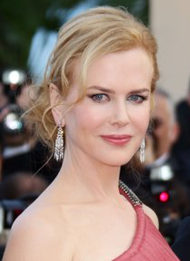 Sindrome di Morris
(o delle belle donne)
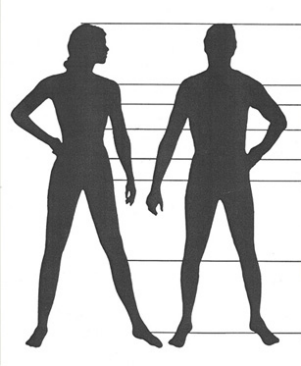 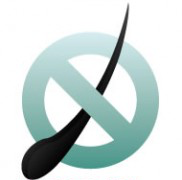 46 XY
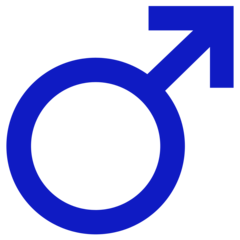 Sensibilità
agli androgeni
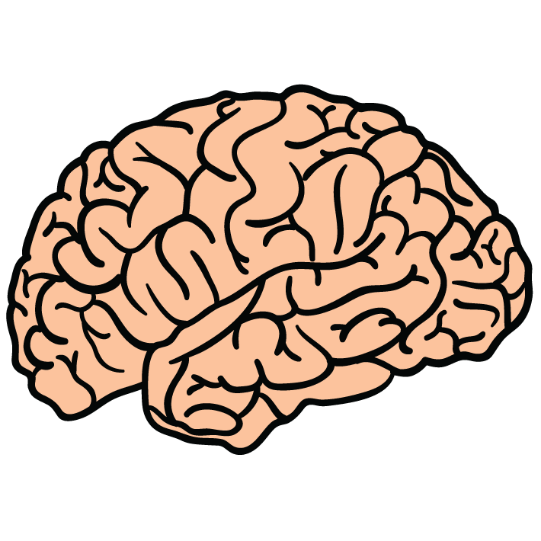 il testosterone prenatale 
ha un ruolo importante 
sulla formazione 
dell’identità di genere maschile
nelle età successive
se il testosterone 
non funziona,
non si sviluppa
identità di genere maschile
Deficit di  5-alfa-reduttasi 2
(5aRD)
“Sono nato due volte: 
bambina, la prima, 
un giorno di gennaio del 1960, 
in una Detroit straordinariamente priva di smog, 
e maschio adolescente, la seconda, nell'agosto del 1974, 
al pronto soccorso di Petoskey, 
nel Michigan”
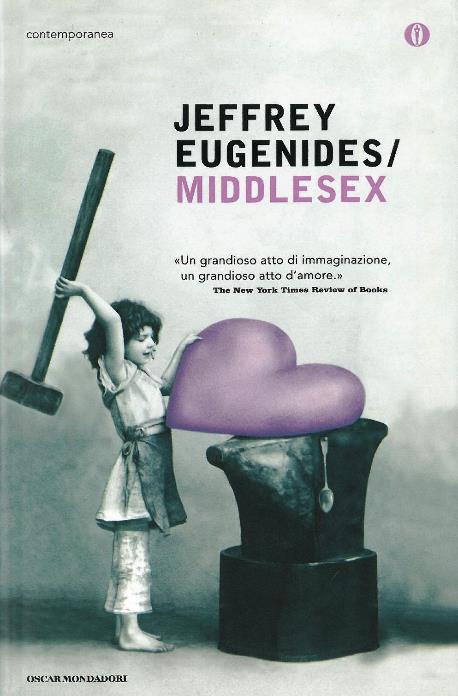 In embriogenesi, difetto di steroid 5α-reductase type 2 
	→ mancata conversione di testosterone in dihydrotestosterone (DHT) (più potente) 		→ scarso sviluppo di caratteri genitali esterni maschili
Genitali esterni femminili






 Mancano comunque le strutture «mulleriane»
All’origine di utero, tube e parte superiore della vagina
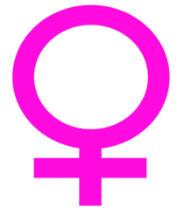 Durante la pubertà, aumento del testosterone o  del DHT (per azione dell’enzima 5-alpha-reductase type 1)
	 → virilizzazione
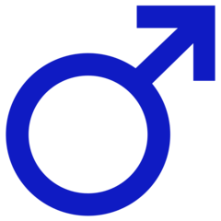 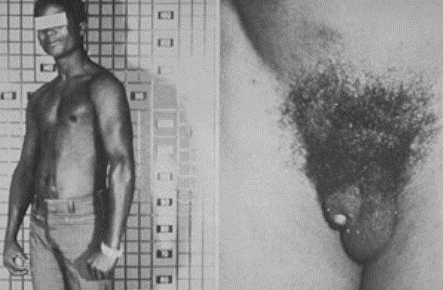 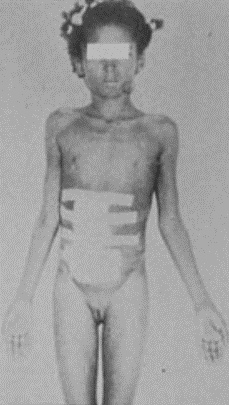 <12 anni
prima della pubertà
genitali femminili
identità di genere femminile (?)
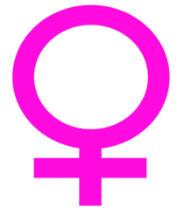 >12 anni
con l’avvio della pubertà
aumento del testosterone
produzione di DHT
genitali esterni maschili
identità di genere maschile
anche il testosterone 
in età puberale
ha un ruolo importante sull’identità di genere maschile
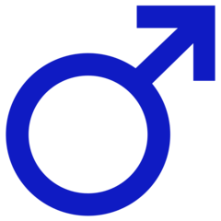 cambio nell’identità di genere frequente (56-63%) 
anche se non costante (fattore sociale?)
Cohen-Kettenis PT. Arch Sex Behave 2005. 34(4):399-410.
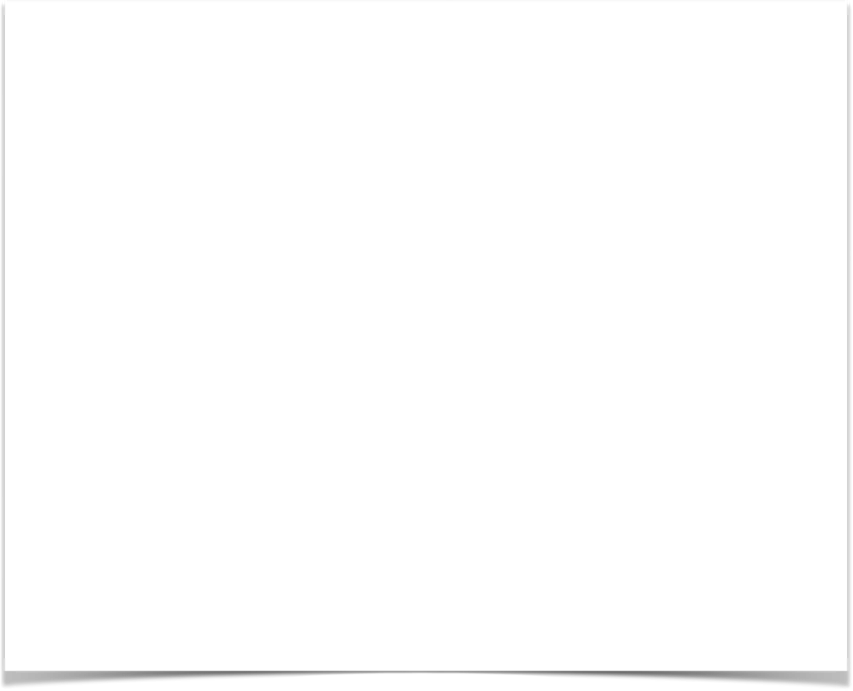 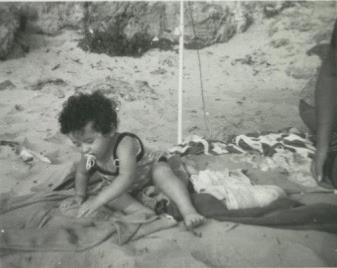 Quando sono nato i medici pensavano che fossi una bambina,
mi chiamarono Patricia
1 anno
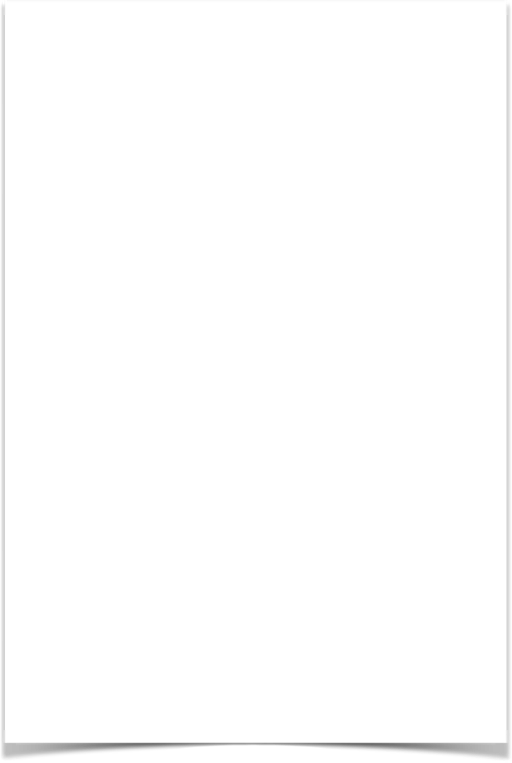 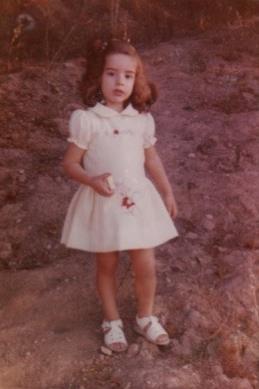 …e come bambina sono stata educata dalla mia famiglia…
3 anni
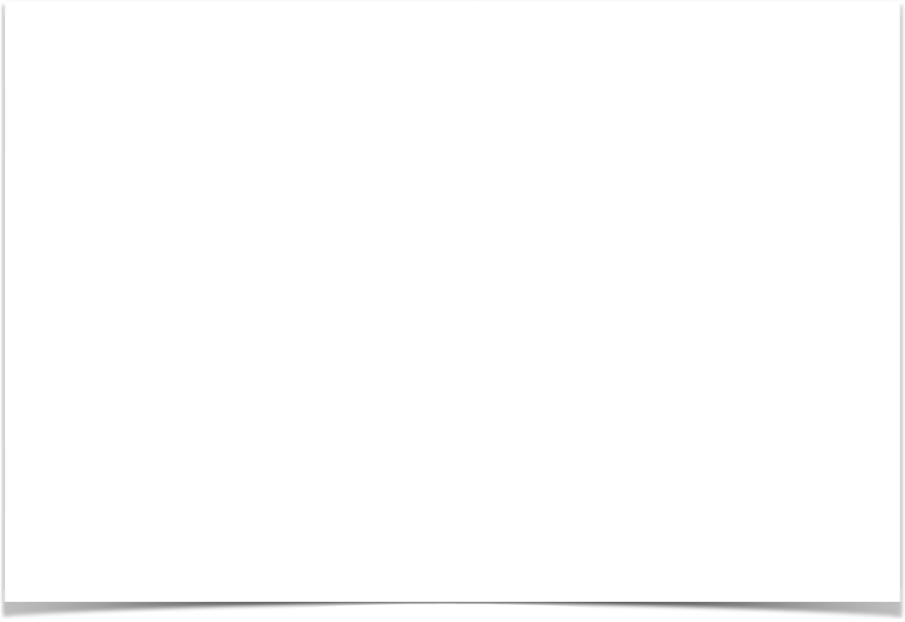 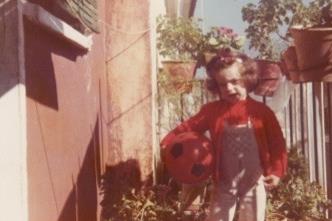 …tuttavia, mi sono sempre “sentito” un bambino…
3 anni
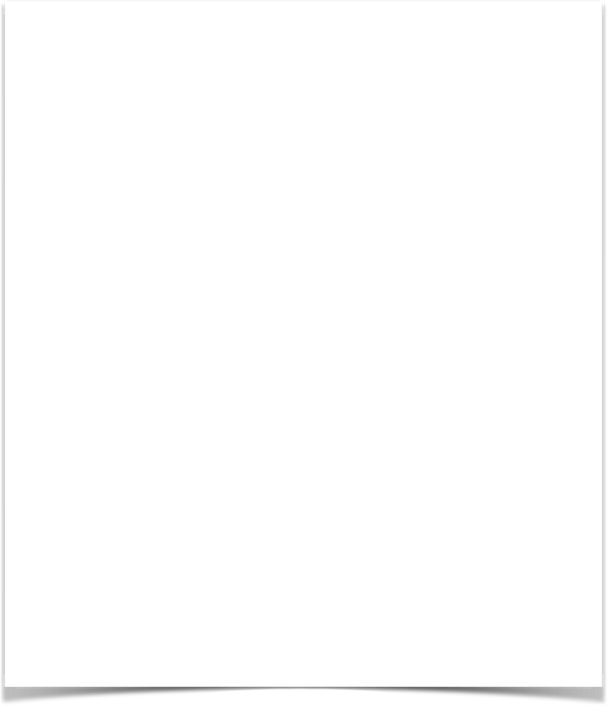 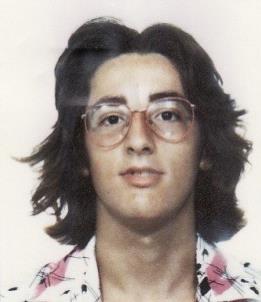 …e crescendo, in maniera insospettata, 
mi sviluppai come maschio…
14 anni
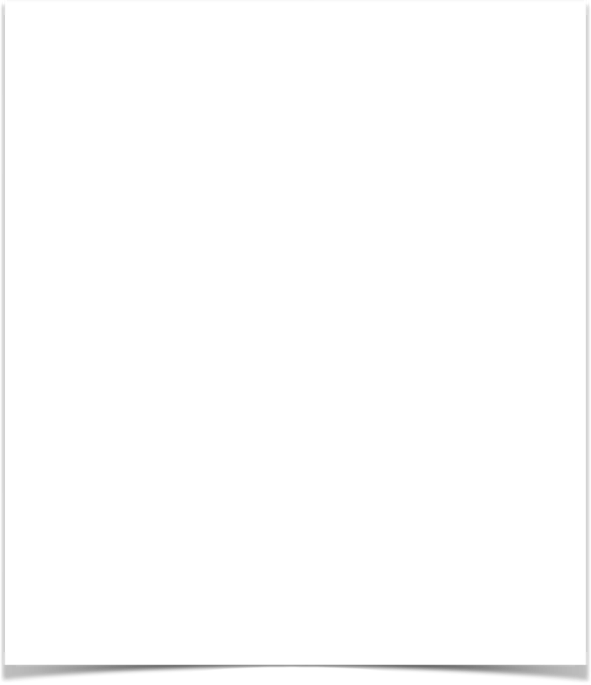 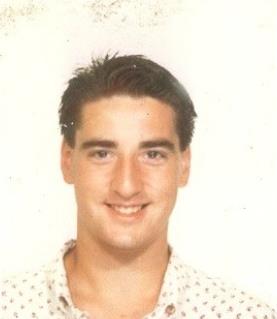 …come l’uomo che sempre sono stato
19 anni
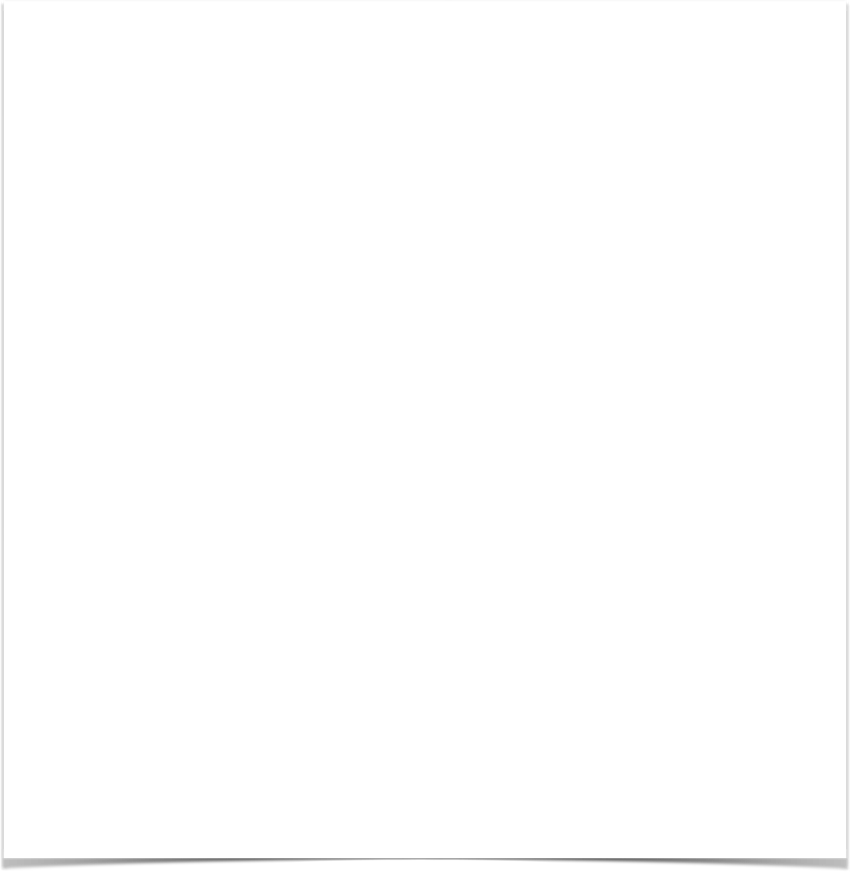 Un po’ di chiarezza...
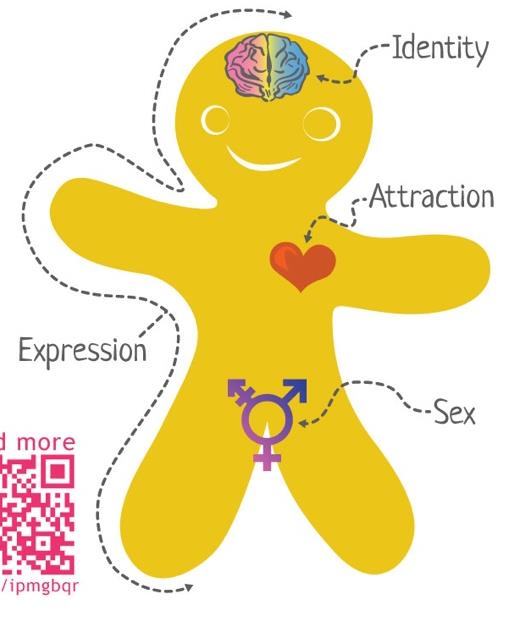 QUAL E’ IL TUO SESSO BIOLOGICO?
Identità
A quale sesso corrisponde la biologia del mio corpo?
Orientamento
Sesso biologico
appartenenza 
al sesso maschile 
o femminile 
determinata 
dai cromosomi sessuali e dagli ormoni 
che determinano 
il sesso gonadico 
e fenotipico
Ruolo
INTERSEX - DSD
Sesso
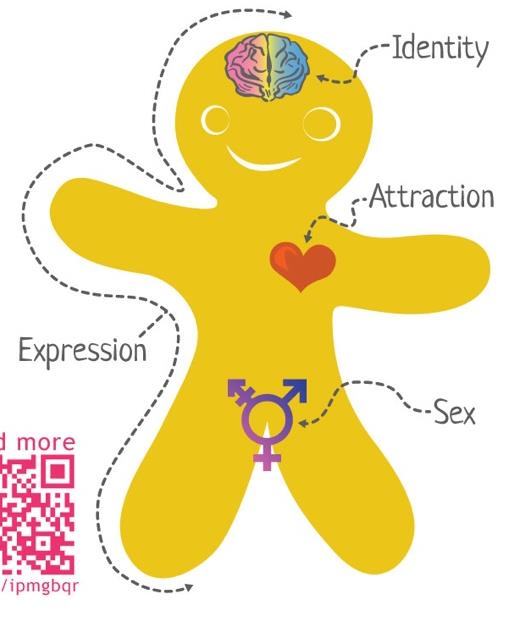 IDENTITA’ DI GENERE: CHE COSA SENTI DI ESSERE?
Identità
A quale categoria sento di appartenere intimamente e psichicamente?
Orientamento
Identità di genere
percezione 
che ognuno ha 
del proprio sentirsi 
maschio o femmina
Ruolo
CISGENDER
TRANSGENDER-TRANSESSUALI
Sesso
IDENTITA’ DI GENERE: CHE COSA TI SENTI DI ESSERE?
Varianza di genere
5.2% M
3.9% F
Le identità di genere non sono necessariamente maschili o femminili
Ma la percezione dei più resta dominata da un’idea binaria dei generi

Riconoscersi nel sesso di nascita: cisgender
Riconoscersi in un sesso diverso: transgender
		modificare il corpo come ci si sente: transessuali FtM  = un transessuale
								        MtF = una transessuale
Riconoscersi in un’idea terza: genderqueer o non binario, genderfluid e multigender etc
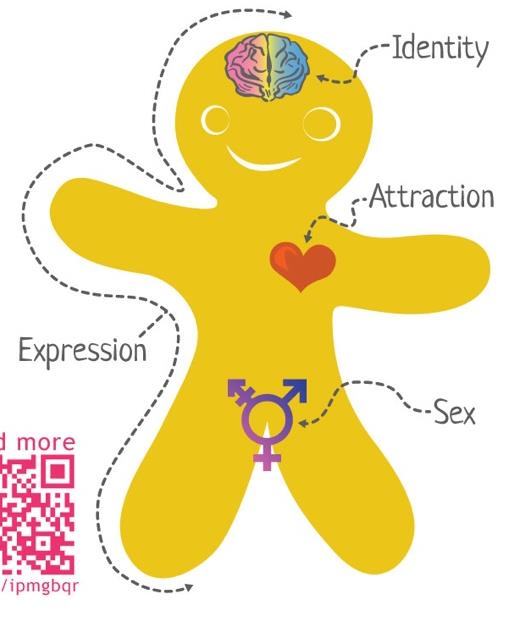 ORIENTAMENTO SESSUALE E ROMANTICO: 
CHI TI ATTRAE SESSUALMENTE?
Identità
A quale genere appartengono le persone che mi attraggono?
Orientamento
Orientamento sessuale
attrazione erotica 
e affettiva per i membri del sesso opposto (eterosessualità), 
dello stesso sesso (omosessualità) 
o entrambi (bisessualità)
Ruolo
ETEROSESSUALI-
OMOSESSUALI-BISESSUALI
Sesso
ORIENTAMENTO SESSUALE E ROMANTICO: 
CHI TI ATTRAE SESSUALMENTE
SCALA KINSEY
0 = etero  1 = etero , ma anche tendenze omo 2 = etero, con forte componente omo
3 = etero – omo 4 = omo, con forte componente etero 5 = omo, talora tendenze etero 6 = omo

Non comprende generi non binari, non distingue attrazione sessuale e romantica

Che cosa ti senti, come vuoi apparire, come vuoi essere chiamato, chi ti attrae sessualmente e chi romanticamente, con chi vuoi stare

Non tutti sognano una relazione, non tutti ne sognano una duratura
Non tutti vogliono mettere su casa e famiglia
Alcuni scelgono più relazioni «in maniera etica»
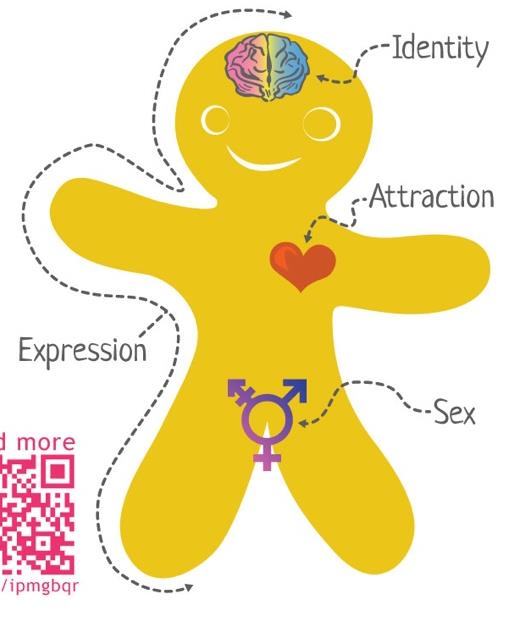 MANIFESTAZIONE DI GENERE (RUOLO): CHE COSA MOSTRI DI ESSERE?
Identità
Che cosa ci si aspetta da me in quanto maschio o in quanto femmina?
Orientamento
Ruolo di genere
insieme di 
aspettative e ruoli 
su come gli uomini 
e le donne 
si debbano comportare in una data cultura 
e in un dato 
periodo storico
Ruolo
QUEER-GENDER VARIANT
Sesso
MANIFESTAZIONE DI GENERE: CHE COSA MOSTRI DI ESSERE?
Convenzioni: capelli, peli, trucco, vestiti, modo di parlare, gesti
Amare di indossare vestiti del sesso opposto: travestitismo (crossdressing), drag queen (maschi vestiti da femmine) drag king (femmine vestite da maschi).
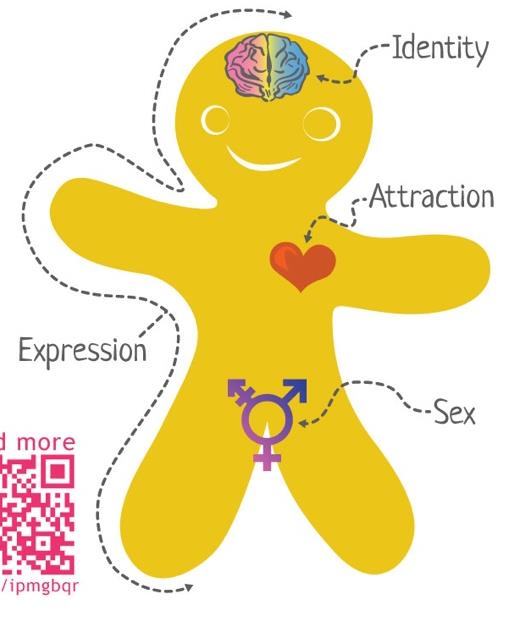 Identità
Orientamento
Ruolo
Sesso
Cultura
Periodo storico
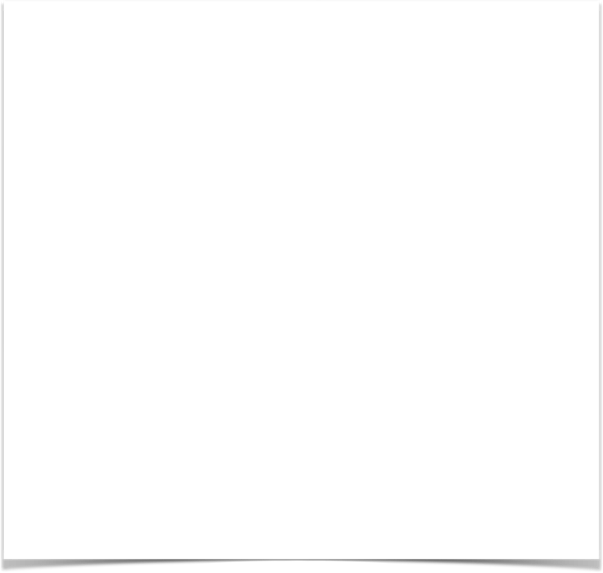 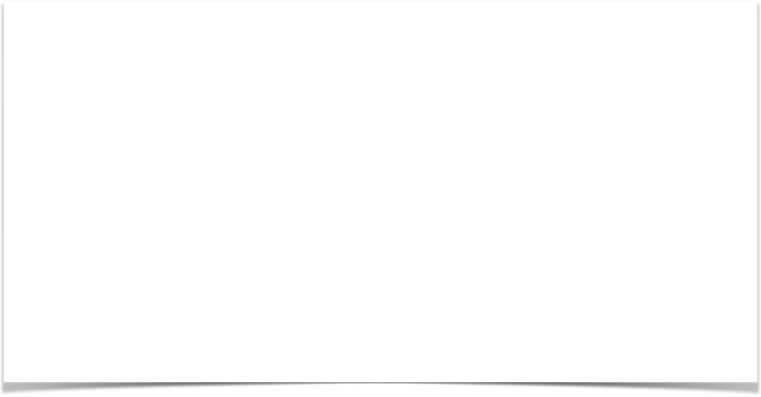 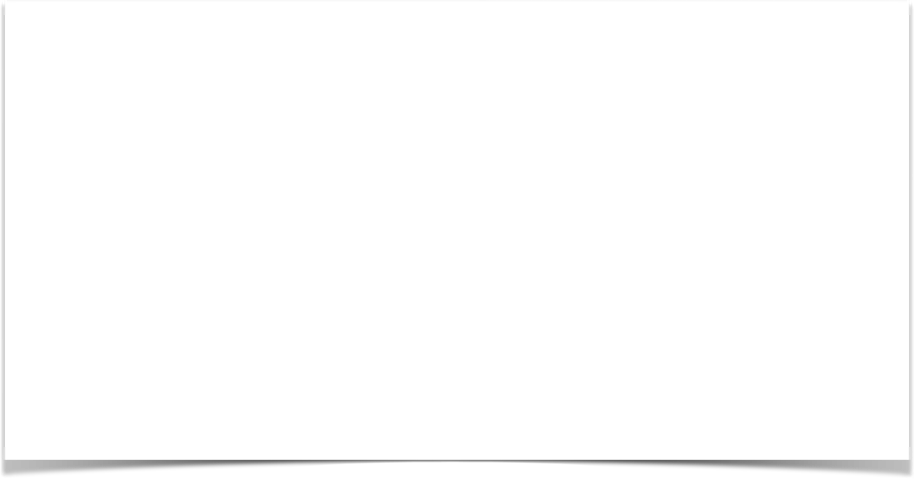 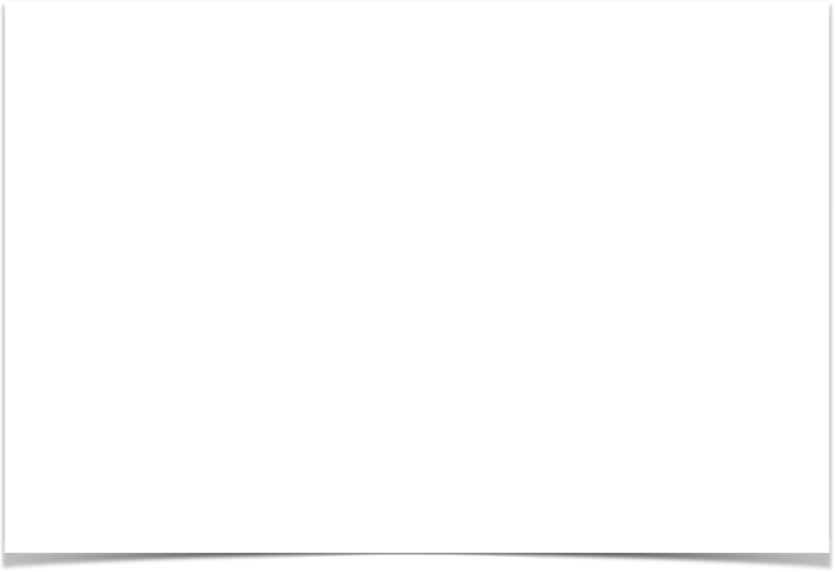 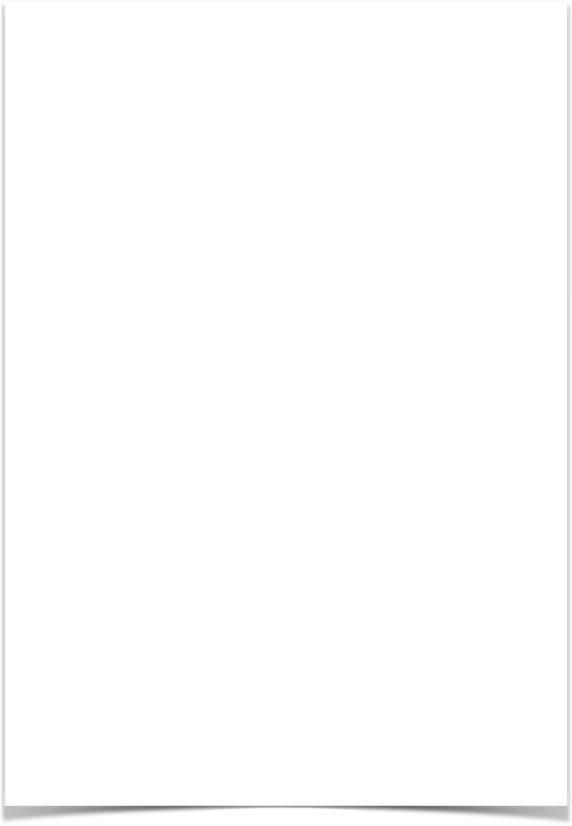 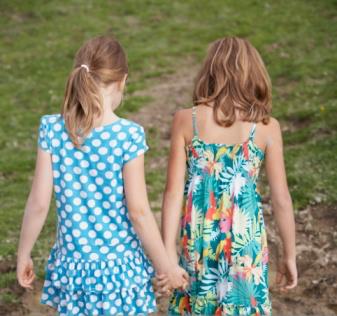 “La regola comunemente accettata è che il rosa (variante del rosso, considerato il dolore della guerra), colore forte e deciso, sia adatto ai maschi e il blu (associato al velo della Vergine), più delicato e grazioso, alle femmine”

(Catalogo dell'Earnshaw’s Infants’ Department, 1918)
“Fanciullo in rosa”
Jacques-Emile Blanche
Disforia di genere
“dys” = male       “phérein” = sopportare
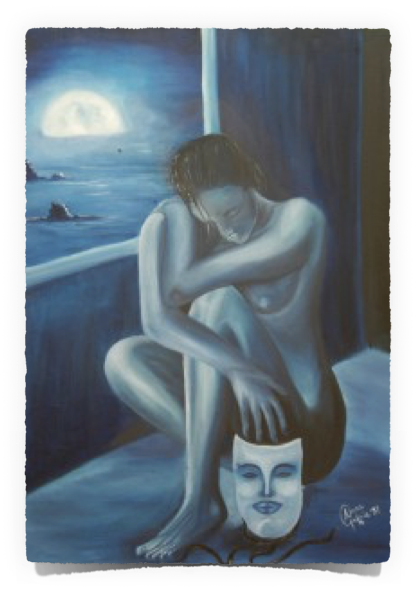 Varianza di genere
(o non-conformità di genere)
Disforia 
di genere
1:7.400-100.000 M
1:30.000-400.000 F
dal 2013 (DSM-5) sostituisce 
“disturbi dell’identità di genere”
Attenzione non sull’incongruenza esistente tra sesso e identità di genere ma sul distress percepito che la accompagna (dipendente anche da famiglia, società etc)
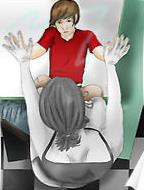 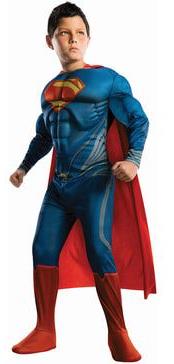 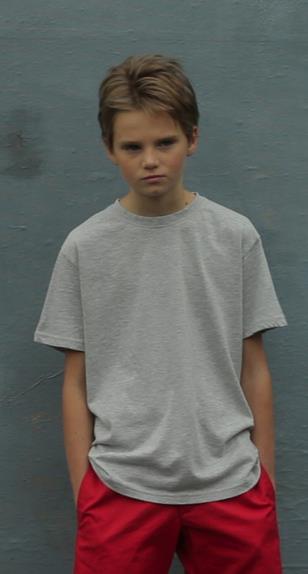 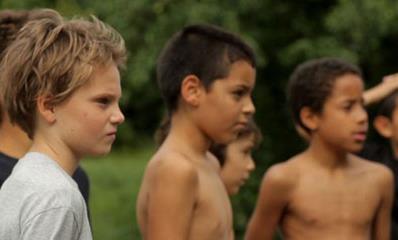 desiderio di appartenere 
al genere opposto
ruoli tipicamente legati 
al genere opposto 
nei giochi del “far finta”
preferenza per i compagni 
di gioco del genere opposto
abbigliamento tipico 
del genere opposto
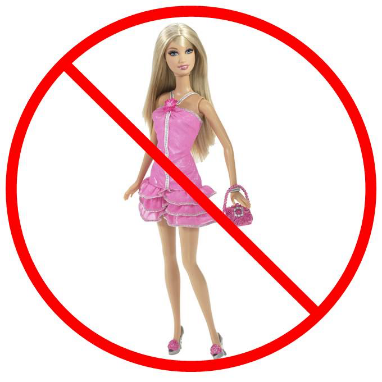 preferenza per giocattoli, 
giochi o attività 
tipici del genere opposto
rifiuto per giocattoli, 
giochi e attività tipici 
del genere assegnato
“…associata a 
sofferenza clinicamente significativa 
o a compromissione del funzionamento in ambito sociale, scolastico o in altre aree importanti”
desiderio delle caratteristiche 
sessuali del genere opposto
Sviluppo atipico
		transitorio o persistente (nel 30%): sostenere una serena attesa

Adolescenza: qui più frequentemente compare la disforia
		sessualità biologica, affettiva e di ruolo sociale

Attenzione ad adattamenti forzati non espressi per rispondere ad aspettative di famiglia e società
		autolesionismo, ideazione e rischio suicidario
		
		supportare l’accettazione degli adulti che li circondano
		prevenire e contrastare il bullismo 
		raccogliere segnali di malessere
		interventi psicologici, centri specializzati
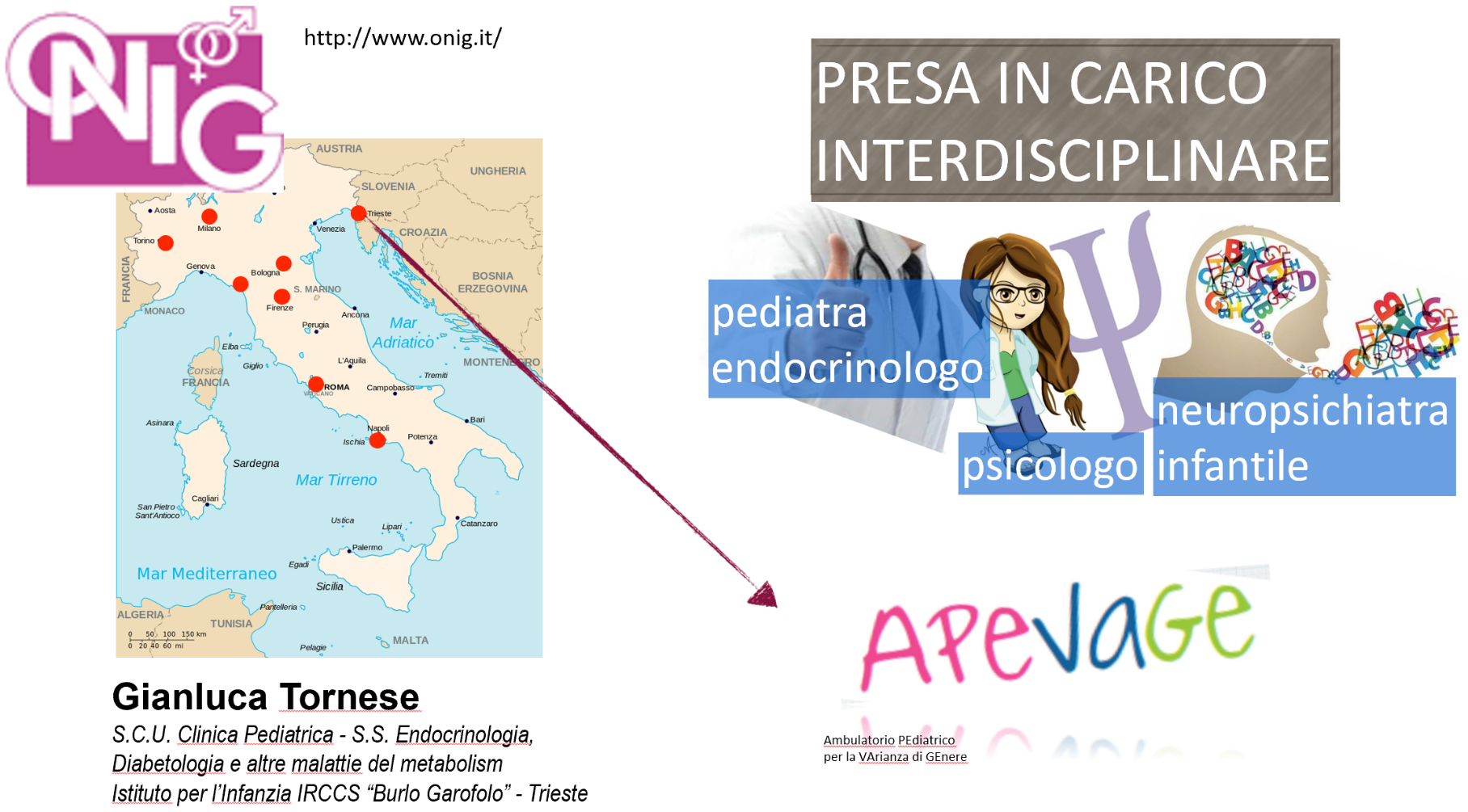 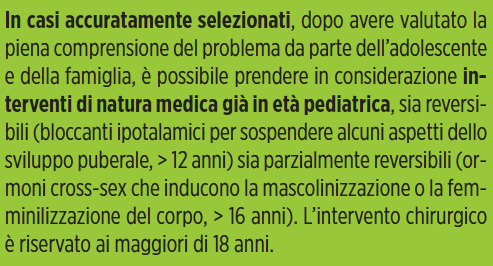 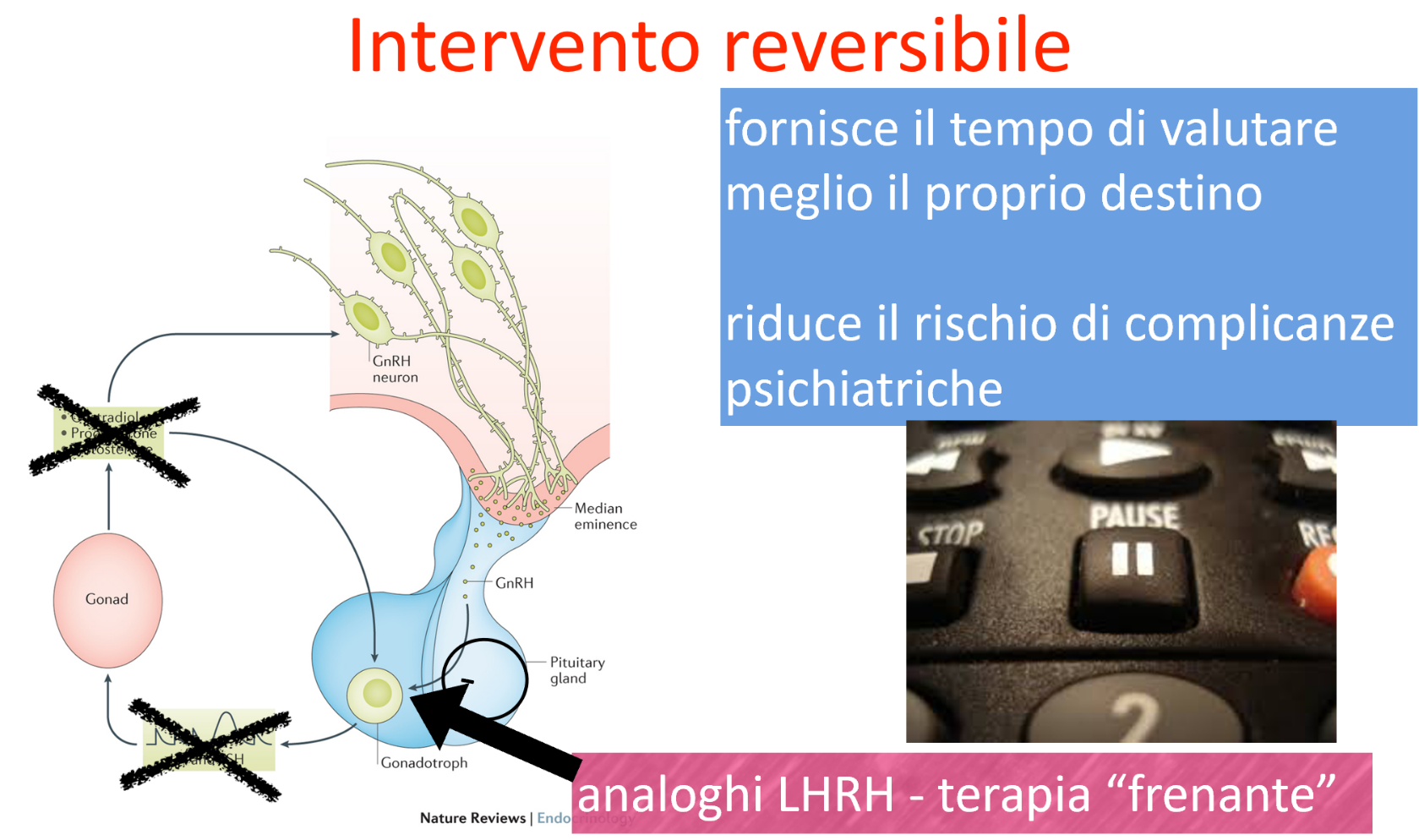 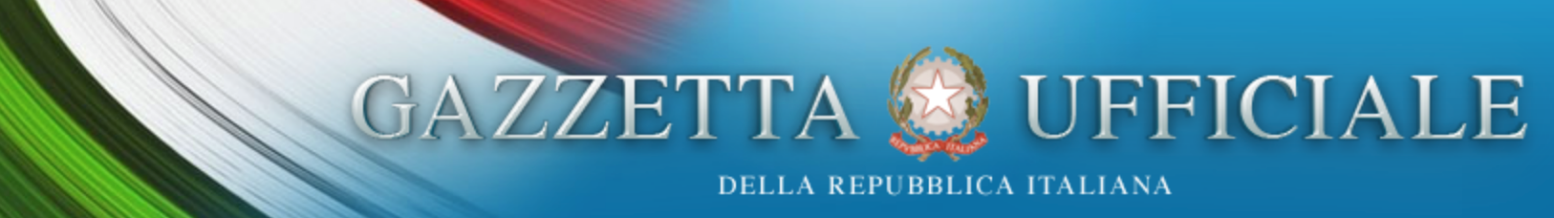 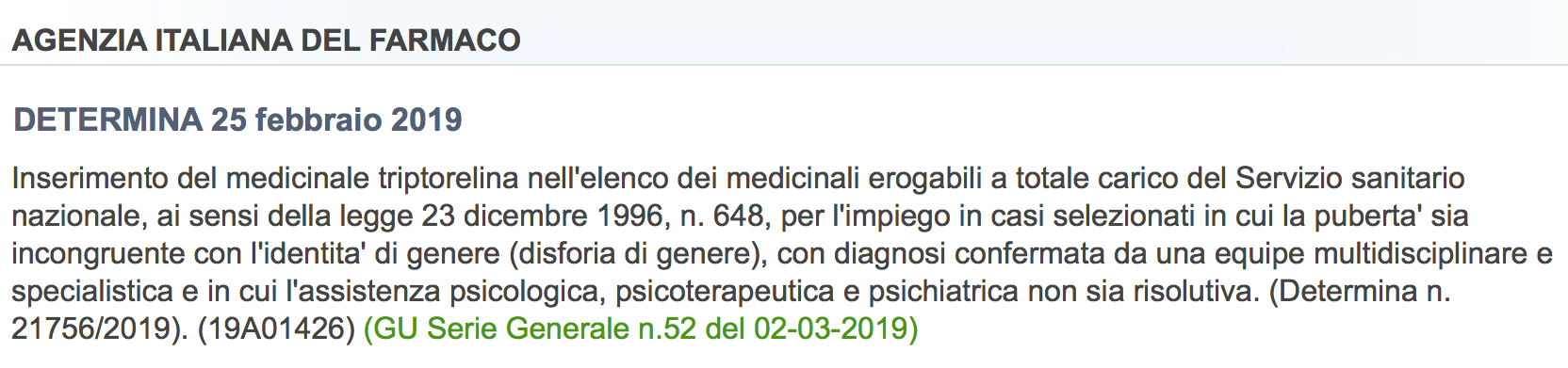 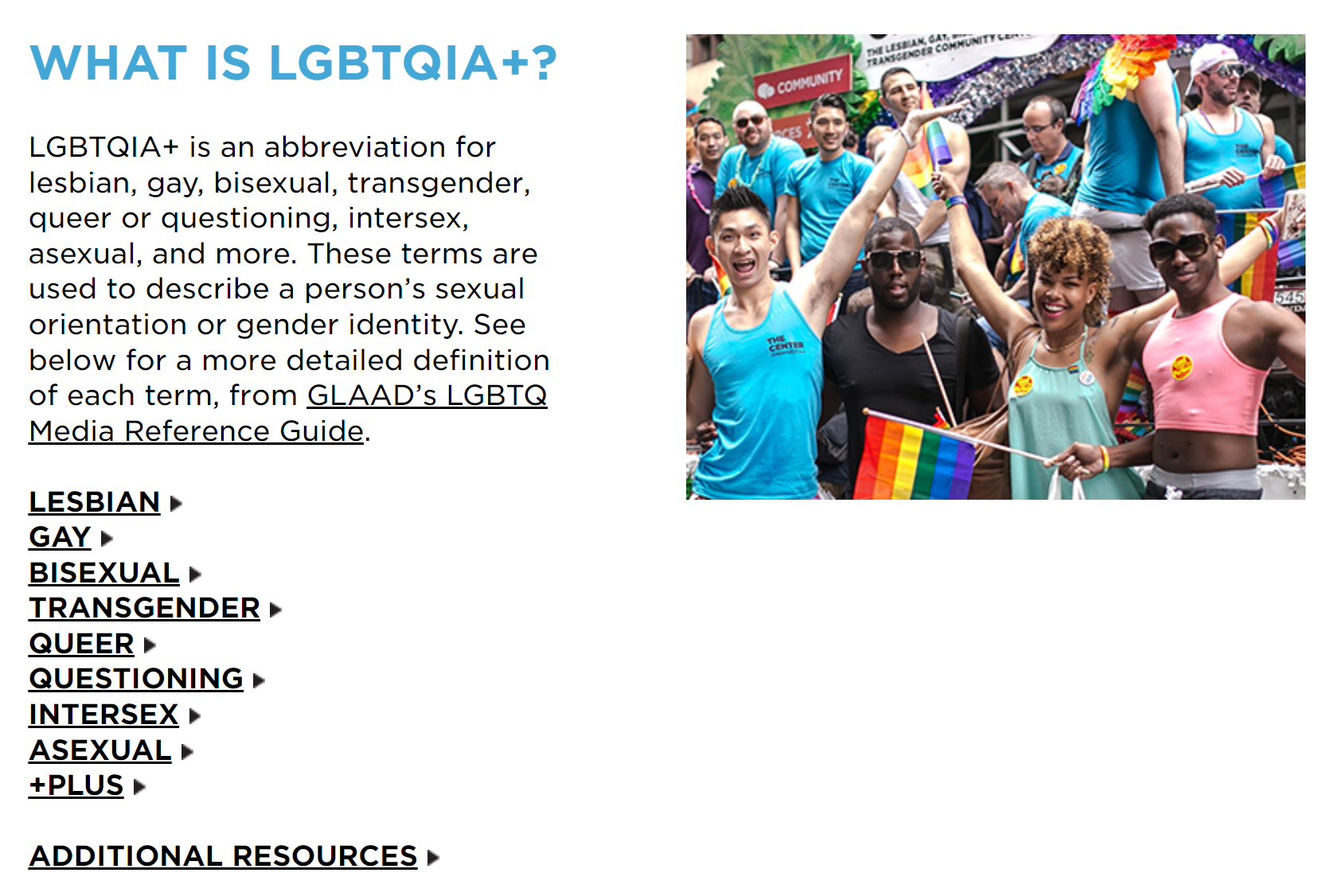 E’ inutile cercare di definire l’identità, orientamento etc di una persona
Se il problema che molti provano verso la comunità LGBTQIA+ è legato al fatto che questi, per lo più, non possono avere figli in modo naturale,
Lo stesso problema dovrebbe interessare più del 20% degli italiani
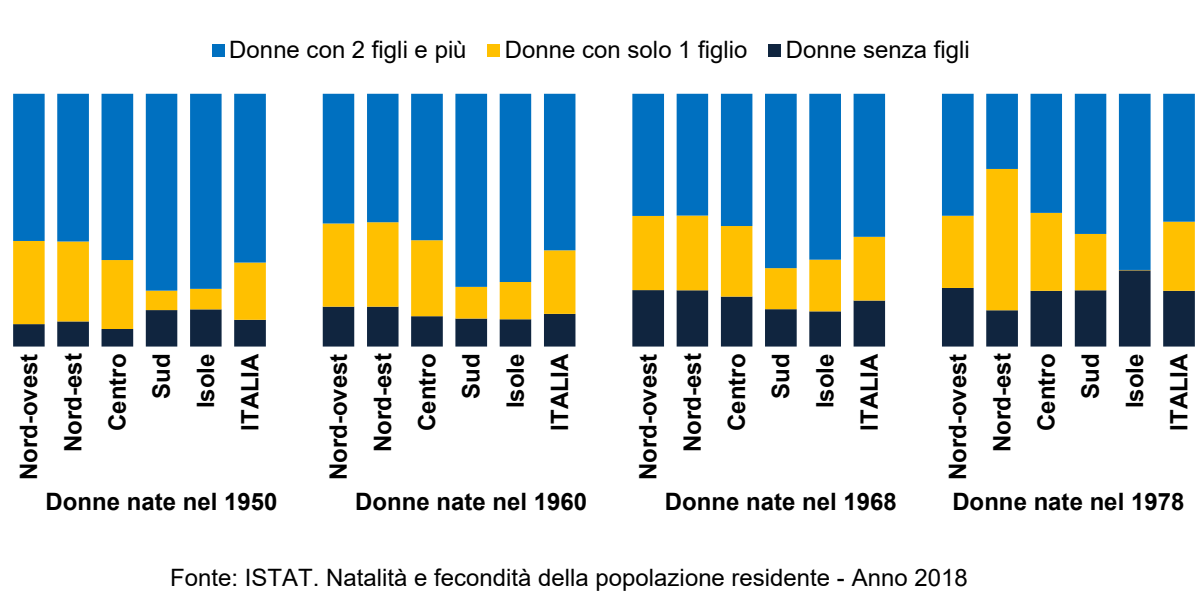 Educazione affettiva e sessuale 

educazione globale, basata sui diritti e sulle evidenza

Privilegia la realizzazione della persona, ne tutela la libertà, cerca di rimuovere gli ostacoli

Educazione al piacere responsabile al rispetto, alla comunicazione
Riduzione bullismo, disforia di genere, gravidanze indesiderate, interruzioni di gravidanza, malattia sessualmente trasmesse
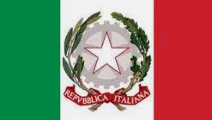 Costituzione della Repubblica Italiana
Articolo 3
Tutti i cittadini hanno pari dignità sociale e sono eguali davanti alla legge, senza distinzione di sesso, di razza, di lingua, di religione, di opinioni politiche, di condizioni personali e sociali.
E` compito della Repubblica rimuovere gli ostacoli di ordine economico e sociale, che, limitando di fatto la libertà e l'eguaglianza dei cittadini, impediscono il pieno sviluppo della persona umana e l'effettiva partecipazione di tutti i lavoratori all'organizzazione politica, economica e sociale del Paese.